Nonsporting Group
AKC Breeds Quiz
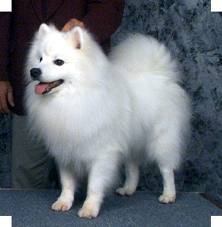 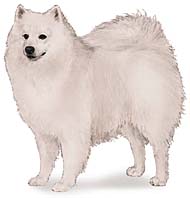 American Eskimo 
Keeshond
Samoyed
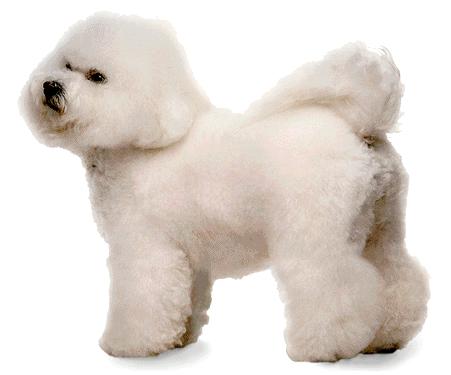 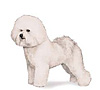 Bichon Frise
Shih Tzu
Miniature Poodle
1. Coton de Tulear
2. Bichon
3. Poodle
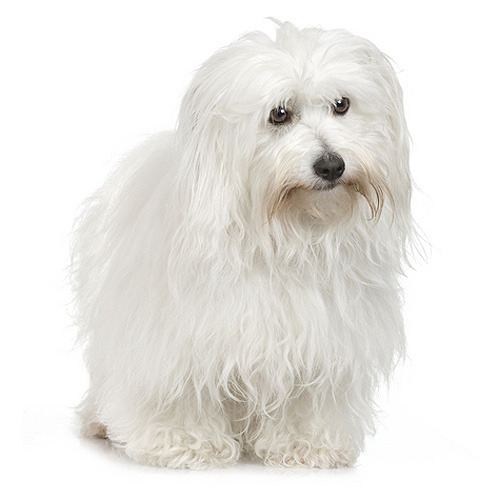 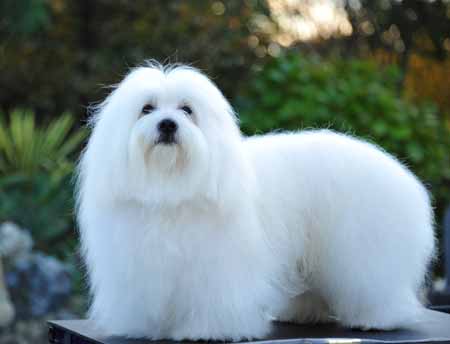 1. Chihuahua
2. Xoloitzcuintli
3. Mexican rat dog
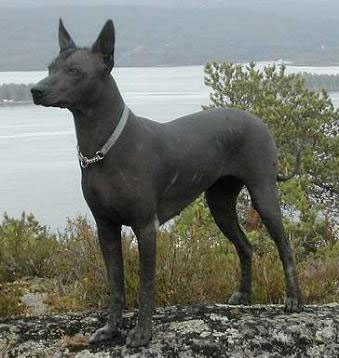 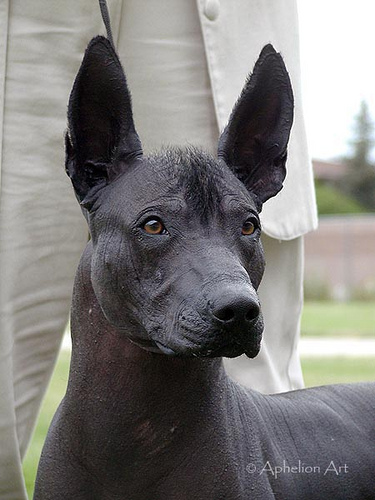 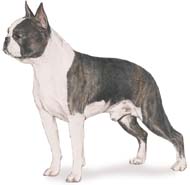 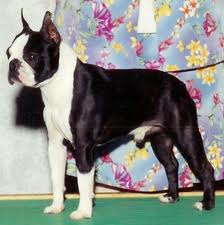 Japanese Chin
Boston Terrier
American Bull Dog
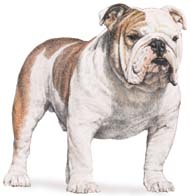 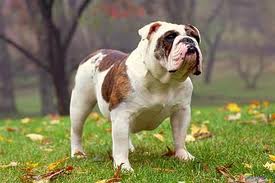 Bull Mastiff
Bull dog
Boxer
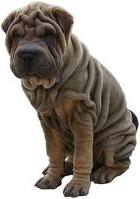 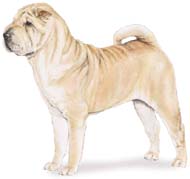 Shiba Inu
Neopolitan Mastiff
Chinese Shar pei
1. Chow Chow
2. Finnish Spitz
3. Norwegian Lundehund
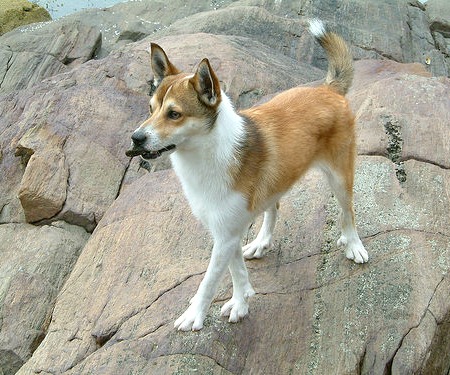 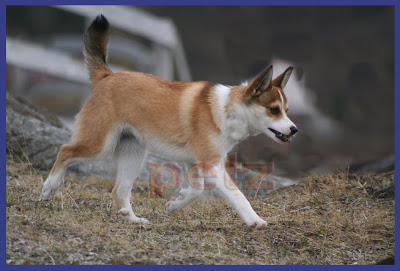 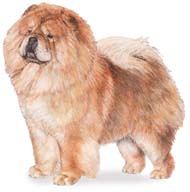 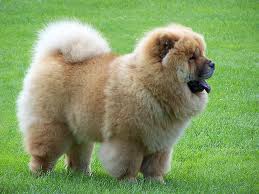 1. Akita
2. Tibetian Mastiff
3. Chow Chow
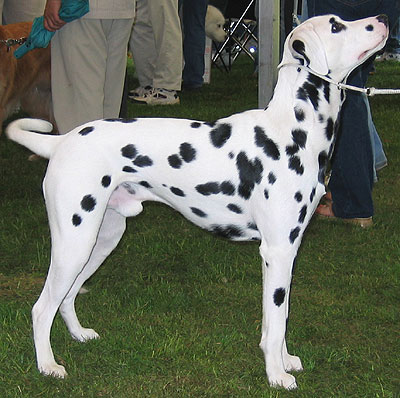 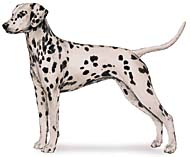 Labrador Retriever
Dalmatian
Great Dane
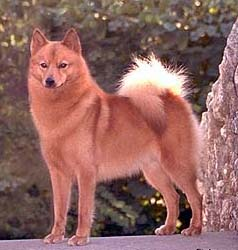 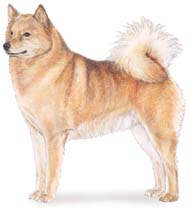 Finnish Spitz
Shiba Inu
Akita
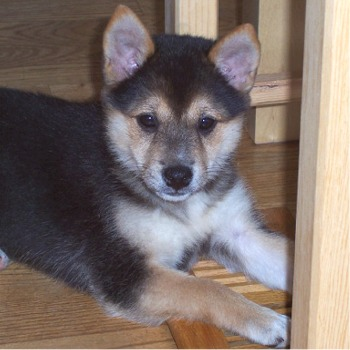 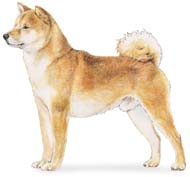 Enter question text...
1. Shiba Inu
2. Eskimo Dog
3. Malamute
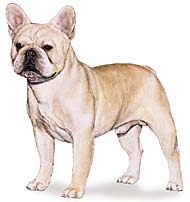 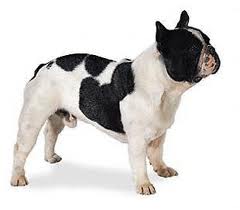 Bull Dog
French Bull Dog
Boston Terrier
1. Tibetan Spaniel
2. Tibetan Mastiff
3. Tibetan Terrier
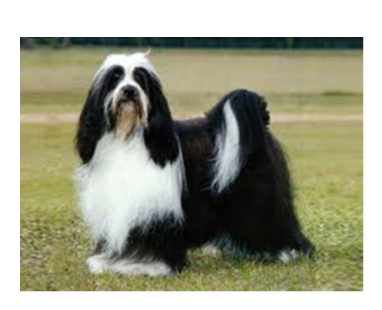 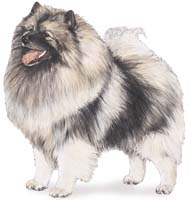 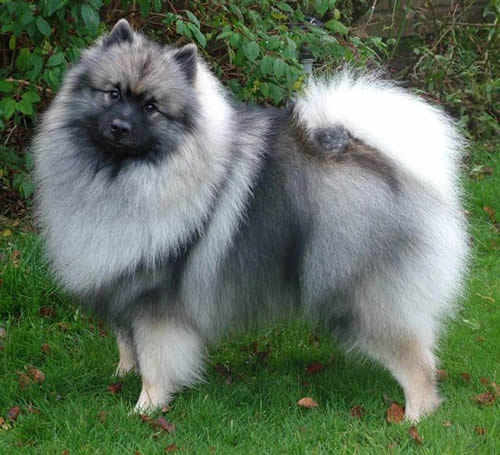 Husky
Keeshond
Afghan Hound
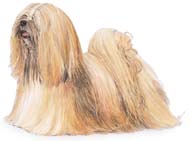 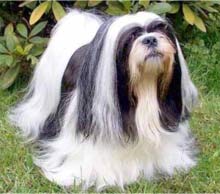 Papillion
Lhasa Apso
Shih Tzu
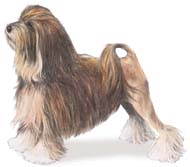 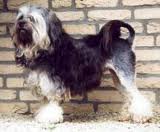 Chinese Crested-powder puff
Shih Tzu
Lowchen
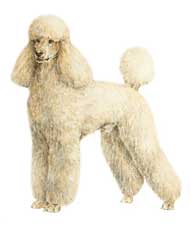 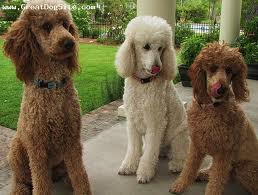 Portugese Water Dog
Old English Sheep Dog
Poodle
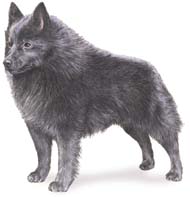 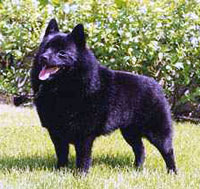 Chow Chow
Schipperke
Brussels Griffon
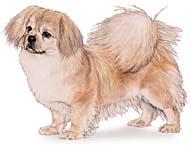 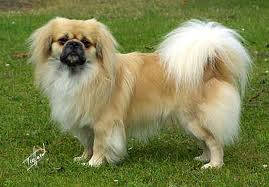 Tibetan Mastiff
Tibetan Spaniel
Tibetan Terrier
Citations
Coton De Tulear. Digital image. Www.bing.com. Www.dogbreedslist.com, n.d. Web. 16 Dec. 2014.
Chupacabras Vivo Xoloitzcuintli. Digital image. Www.bing.com. Www.aeromental.com, n.d. Web.
The Petz.com. Digital image. Pets-norsklundehund.blogspot.com. Www.bing.com, n.d. Web. 18 Dec. 2014.